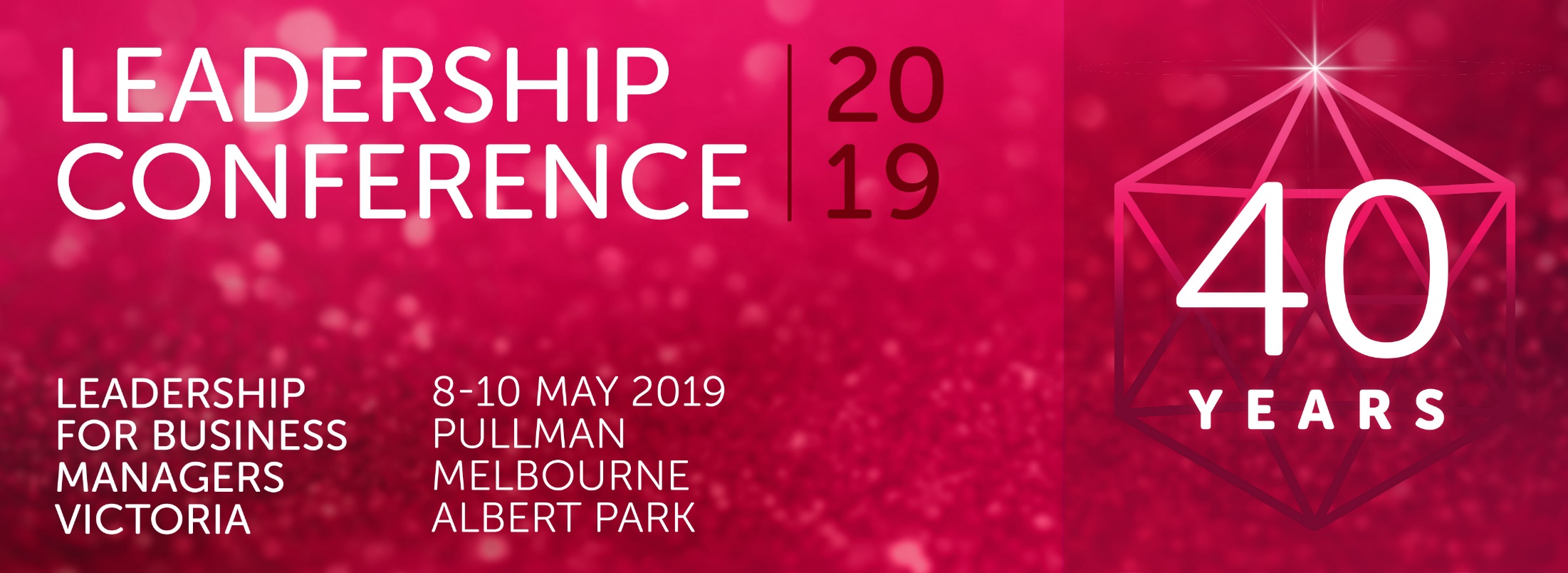 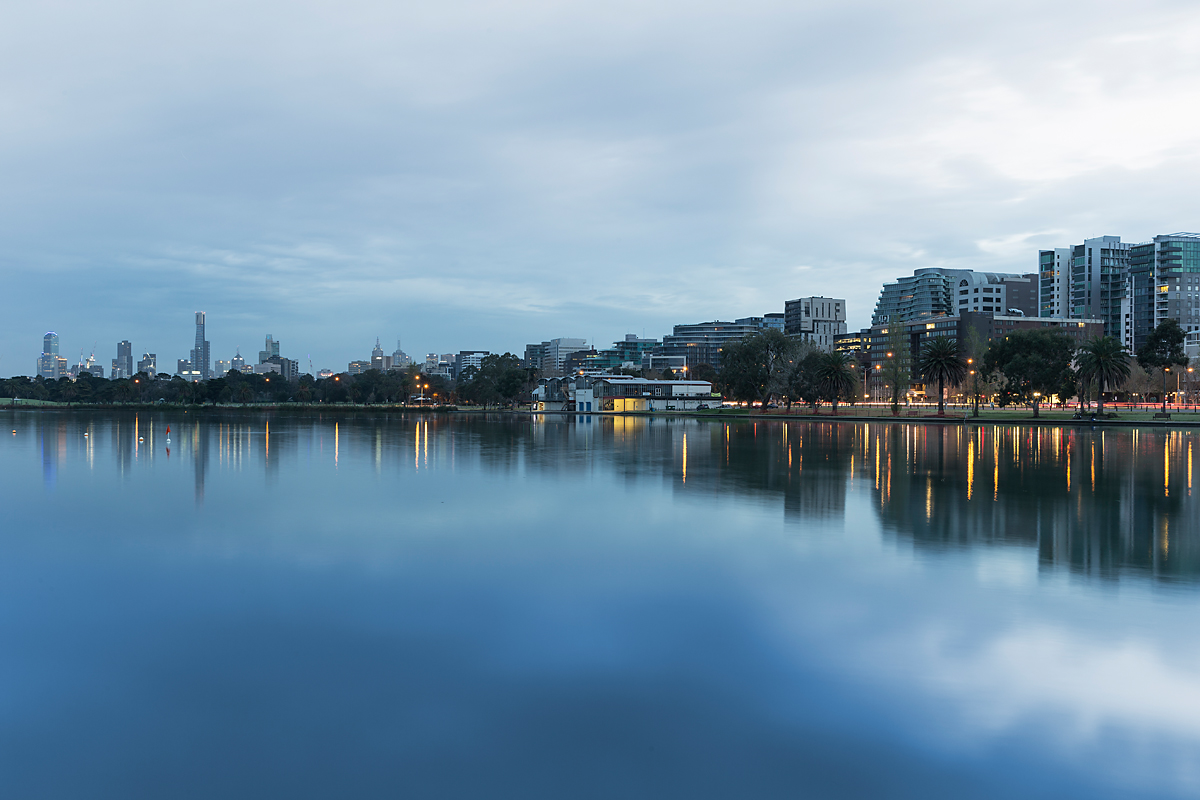 PULLMAN ALBERT PARK
MAY 8-10, 2019
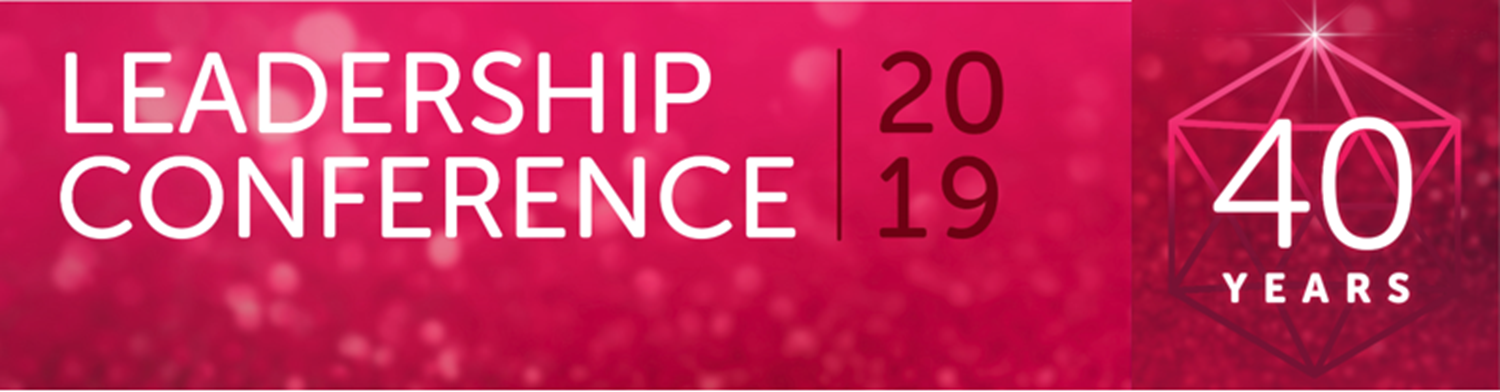 SCHEDULED:  8-10 MAY, 2019
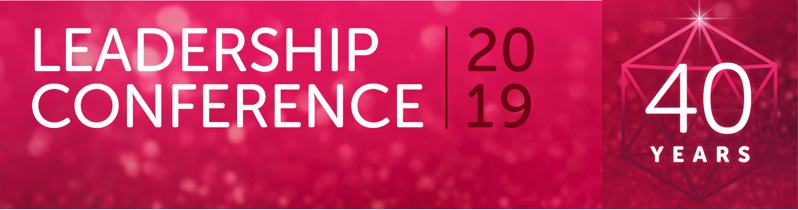 WEDNESDAY MAY 8 
REGISTRATION
2.00pm	Registrations open, visiting sponsors in the exhibition area
ICE BREAKER SESSION supported by Camp Australia
5.15pm  First time conference attendees, Bridges to the Future conference       scholarship holders and Interstate guests attending
WELCOME DINNER sponsored by Bank Australia
6.00pm 	Pre dinner drinks 
7.00pm 	Official opening
	School musical performance
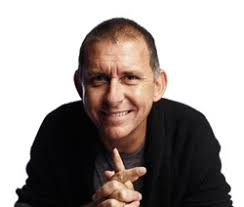 AFTER DINNER SPEAKER – PETER ROWSTHORN
Peter is a talented performer and comedian and will engage with us whilst we network with colleagues at our welcome dinner
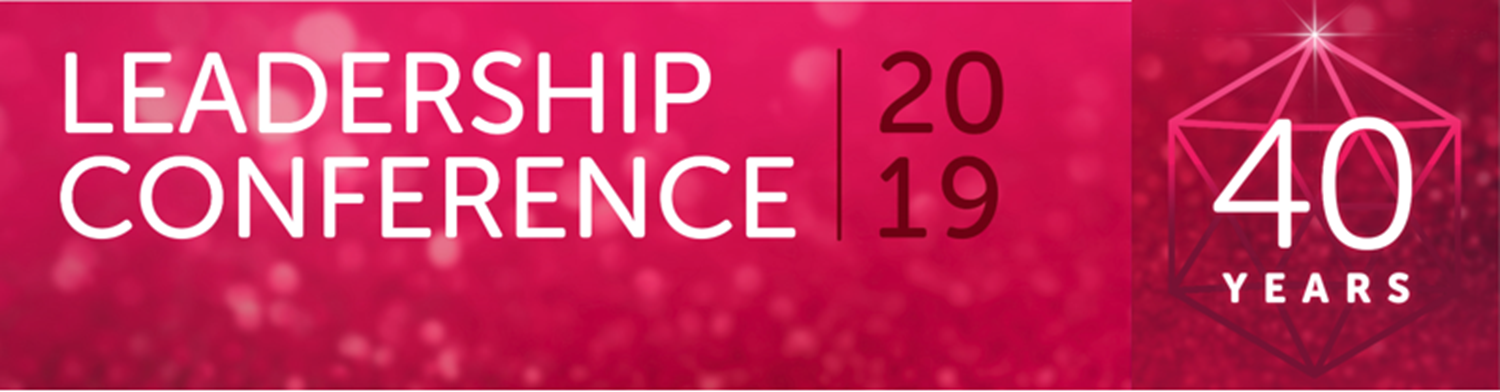 PROPOSED MASTERCLASSES
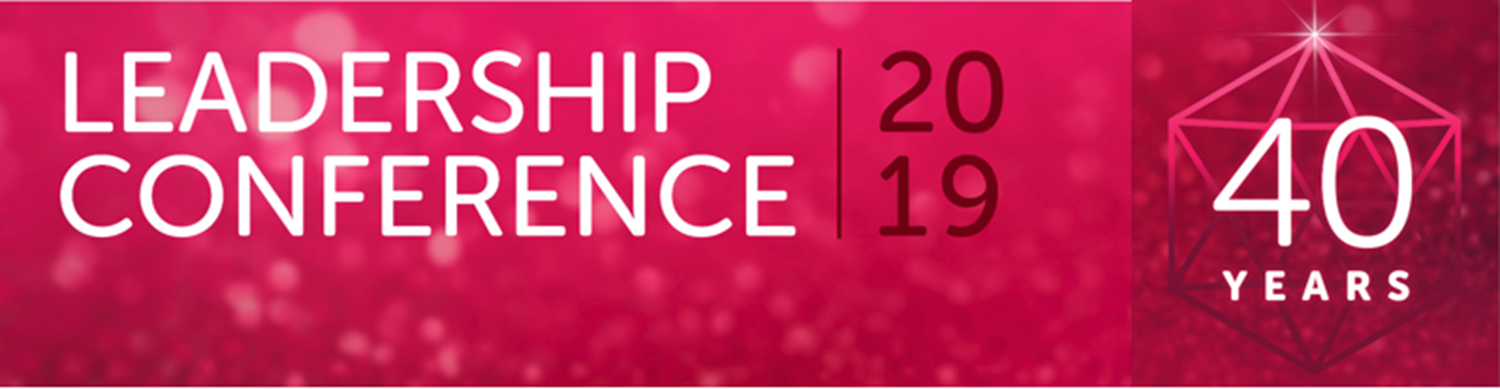 THURSDAY MAY 10
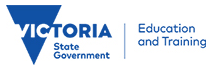 PHIL PEARSON  – DET Policy & Employee Relations:
Phil Pearson will be undertaking a masterclass covering your current HR Scenarios and advice regarding best practice
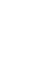 STUDENT RESOURCE PACKAGE: DET representative, Susan Smith will conduct an overview of the SRP including planner. Will be an excellent insight to the SRP.
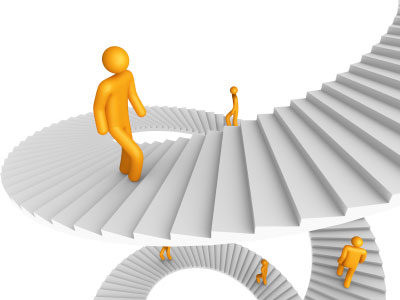 RECRUITMENT ONLINE:
If you manage the recruitment process, or new to this this masterclass is for you. Hoping to provide a thorough outline of the recruitment process in schools, along with best practice.
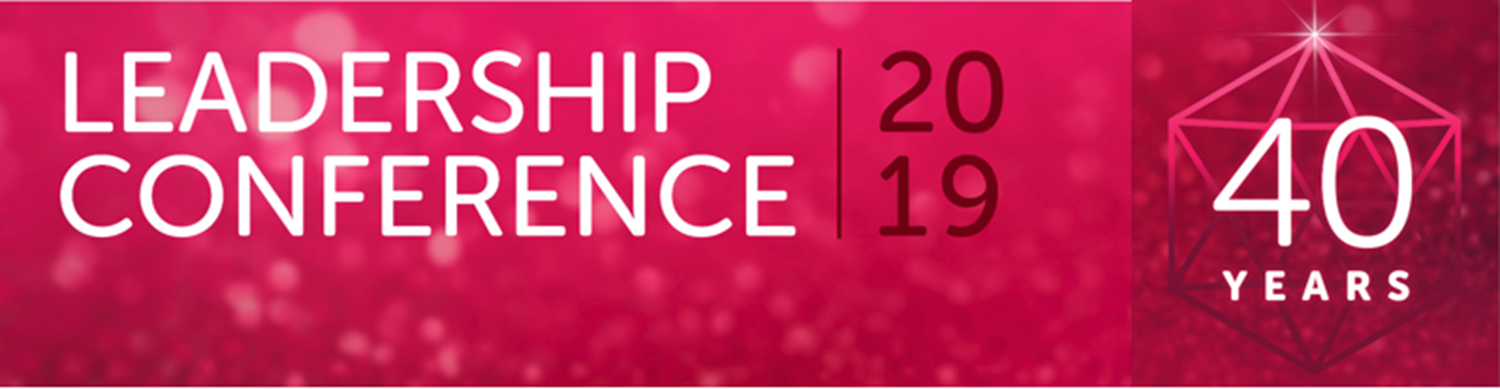 THURSDAY MAY 10
VICSUPER  – PLANNING YOUR FINANCIAL FUTURE
Our business partner is facilitating a Superannuation workshop
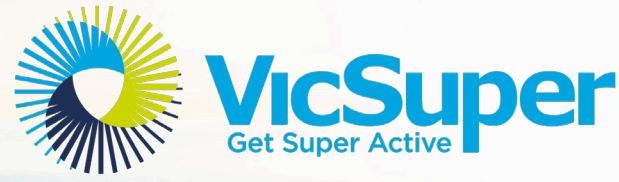 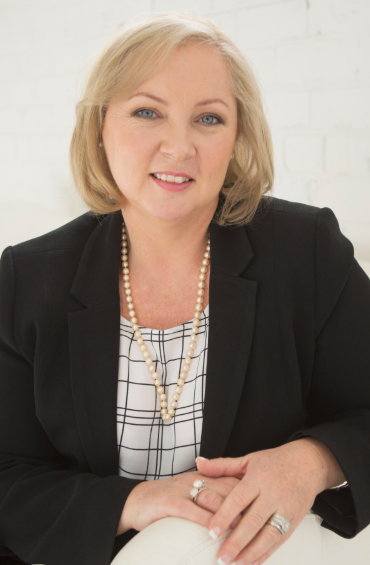 JANINE STRATFORD
A previous Assistant Principal, Janine is now a Leadership coach and career strategist, working in the education and corporate sector. Her focus is on upskilling and inspiring great leaders of education. She will be undertaking two masterclasses for us:

#1 – DEVELOPING THE LEADER IN YOU

#2 – RETHINKING RELATIONSHIPS
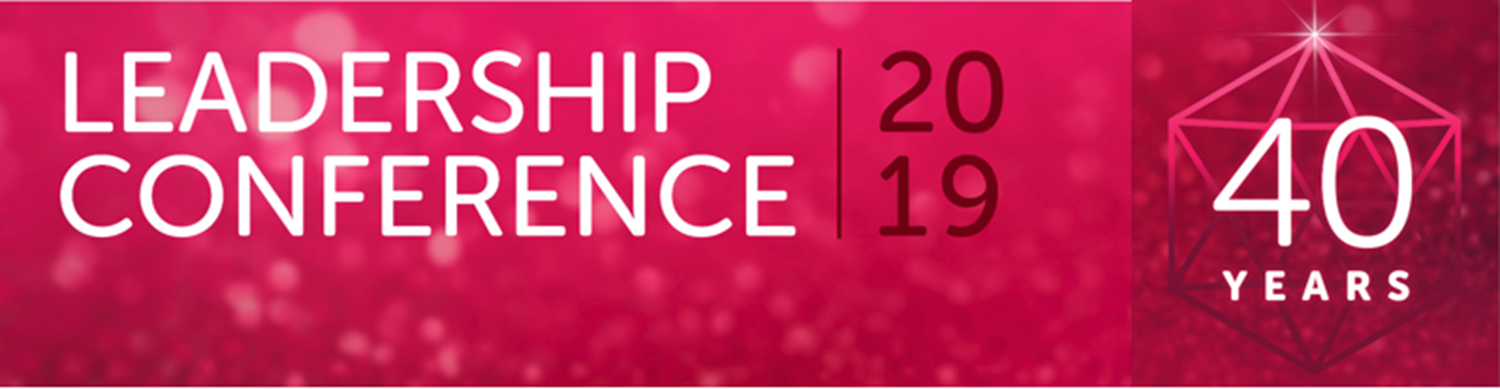 THURSDAY MAY 10
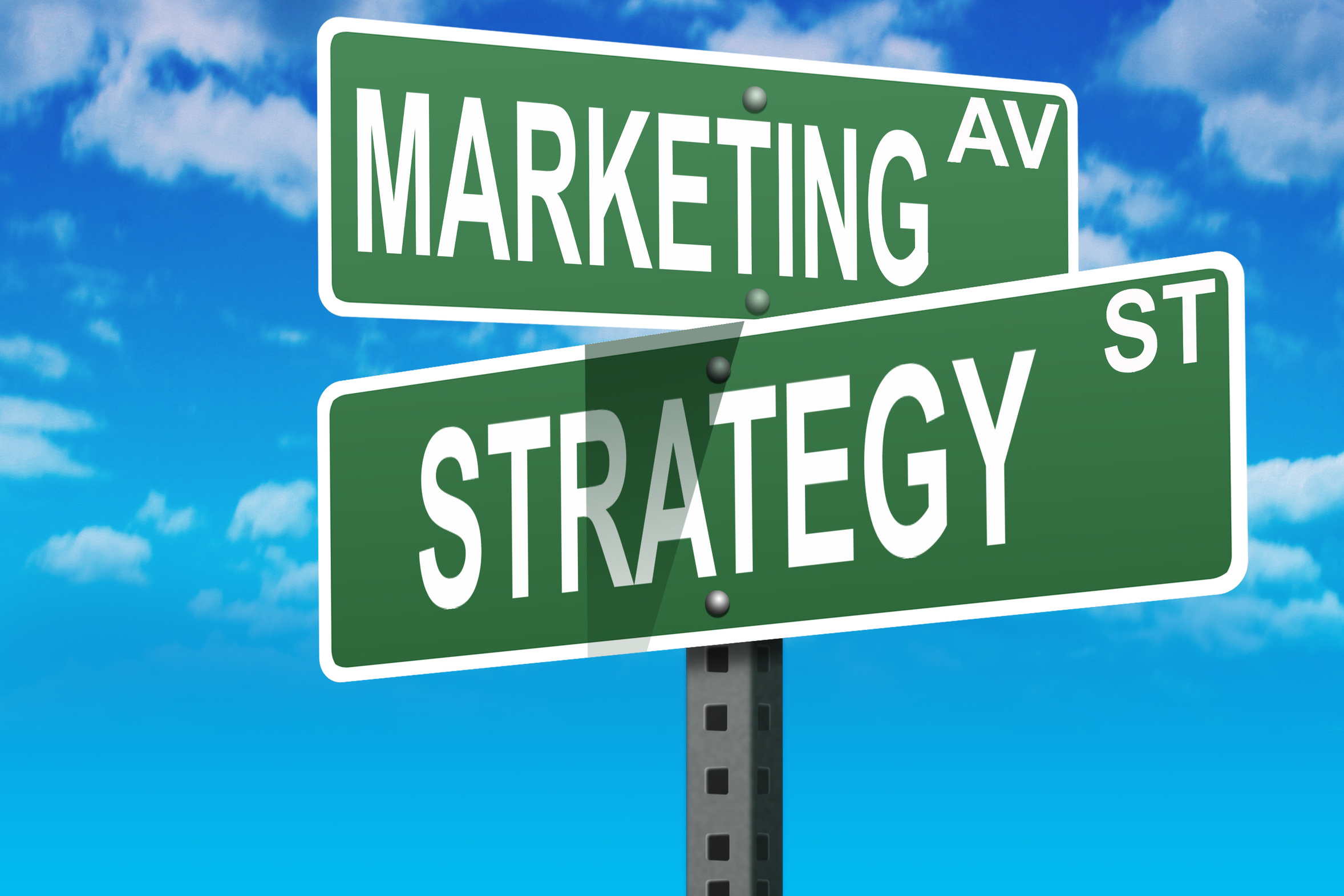 MARKETING STRATEGIES FOR YOUR SCHOOL
This masterclass will provide information on school promotion, increasing public perception and marketing strategies. Learn how to promote your school that ensures maximum benefit to your school and community
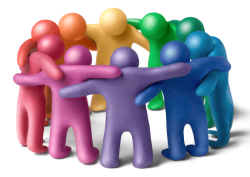 DET SCHOOL FINANCE LIASON OFFICERS (SFLO’S)
Their main role is to provide support and guidance to schools in financial management, and this will be a great opportunity for networking with these experts, discussing best practice and process for your school.
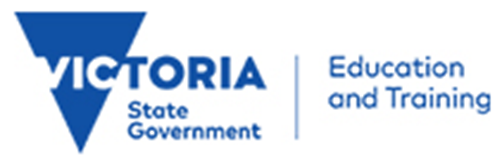 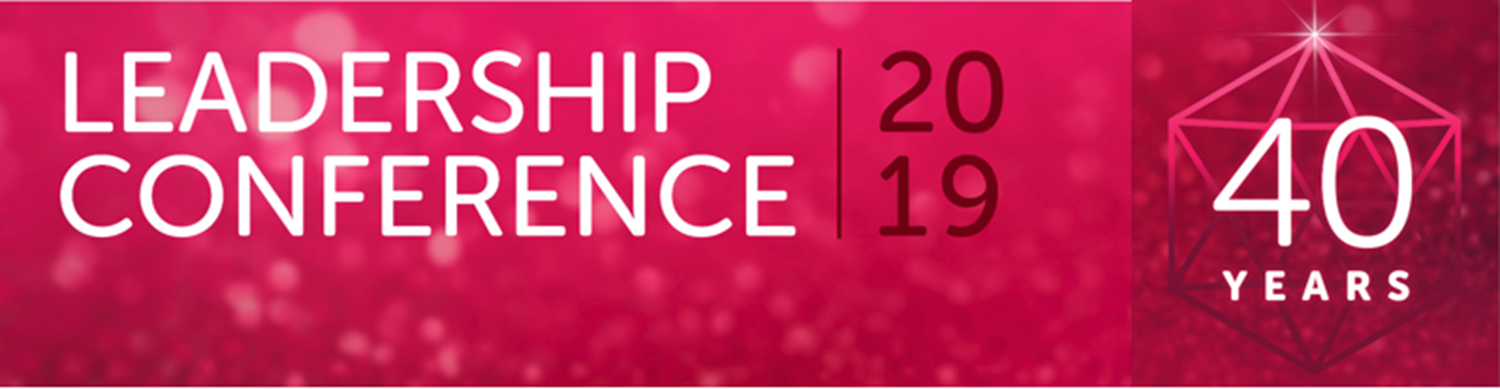 THURSDAY MAY 10
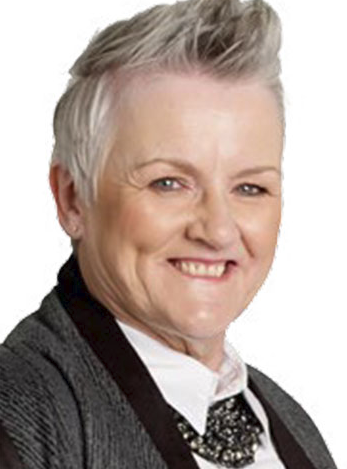 DR ROSEMARY MCCALLUM – UNDERTAKING 2 SESSIONS
#1   HOW TO ENGAGE THE DISENGAGED
Don’t miss this masterclass which offers clear and concise details around on how to look at staff disengagement and strategies around how to address this increasing issue.
#2   UTILISING EMOTIONAL INTELLIGENCE
Emotional intelligence is the ability to identify and manage your own emotions and the emotions of others. This session, will give you greater capacity to manage stressful environments and cope with a balance in work-life activities.
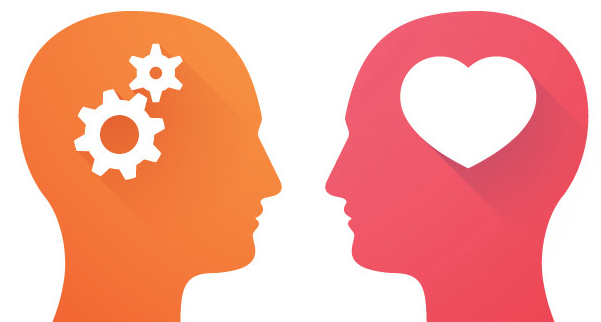 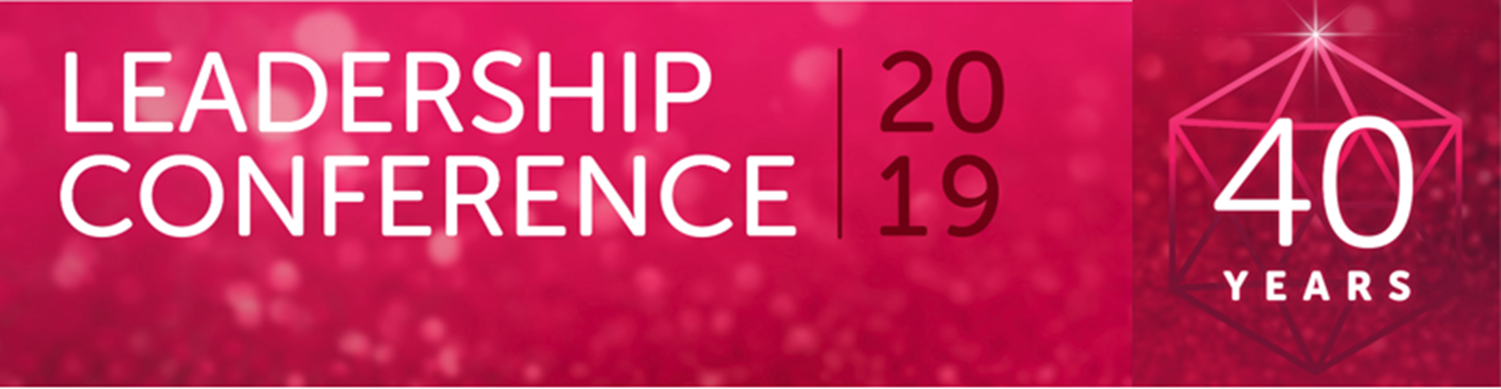 THURSDAY MAY 10
We are pleased to have secured Kate James who undertaking two Masterclasses for us. Kate is an author, coach, mindfulness teacher and speaker:
 
#1 HOW TO LIVE & WORK MINDFULLY
Become more present and focused, balance negative thinking and identify your personal values. Includes tips on building more positive professional relationships. 
#2 CREATING BETTER BALANCE
Learn how to use your time more effectively and cultivate a more mindful approach that will help you reduce stress in your busy life.
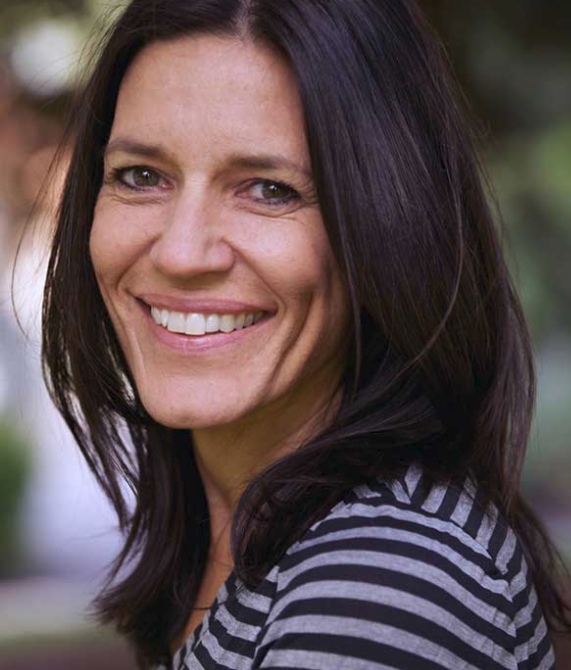 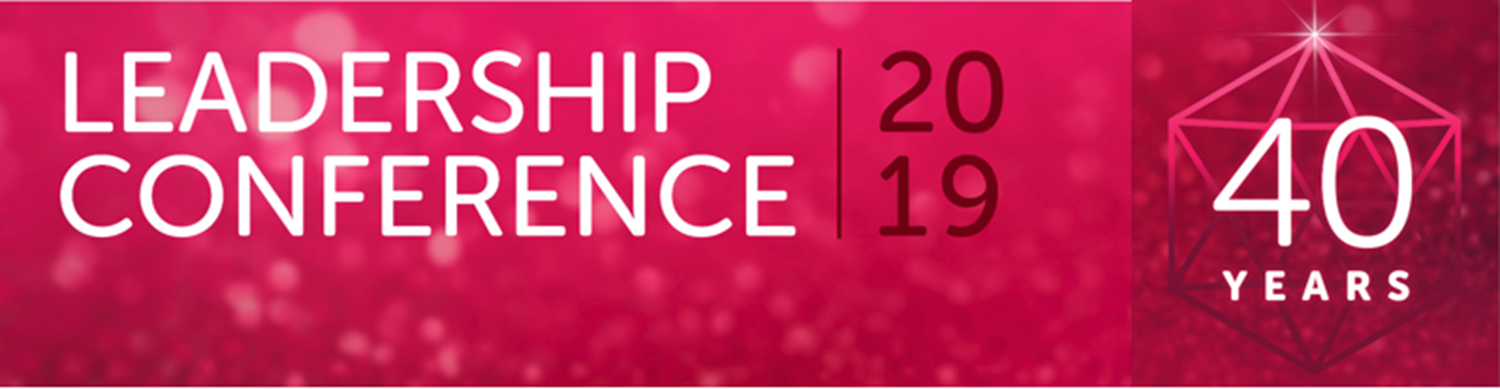 THURSDAY MAY 10
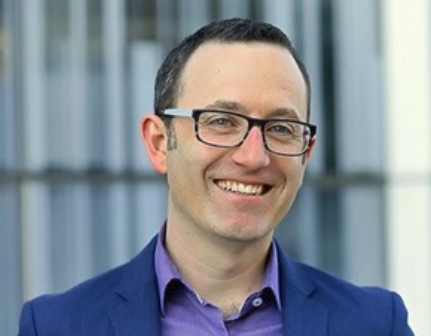 SIMON DOWLING - PLENARY PRESENTATION
COLLABORATION AND INFLUENCE
Simon helps individuals to become highly effective influencers & negotiators, and to build teams that thrive on a culture of collaboration
2019 GALA DINNER EVENT
Our 2019 ABMVSS Leadership Conference will be our 40th (Ruby) Anniversary of this event. To mark this special occasion, our 2019 dinner theme will be…….
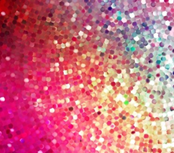 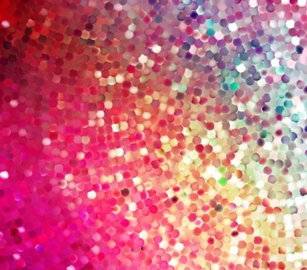 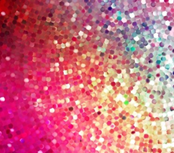 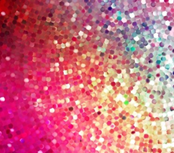 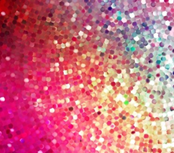 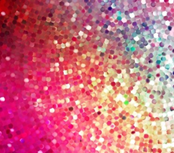 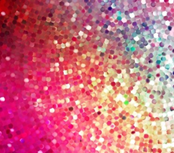 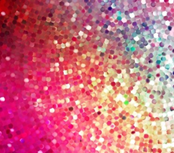 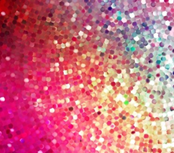 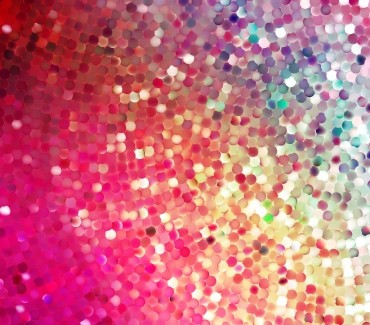 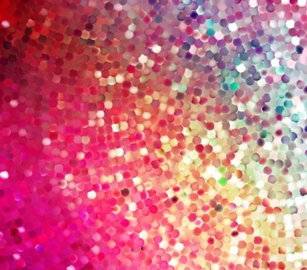 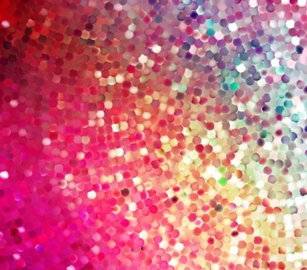 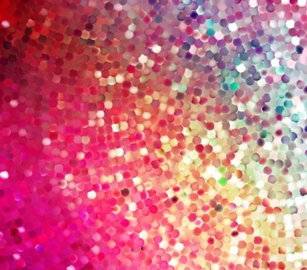 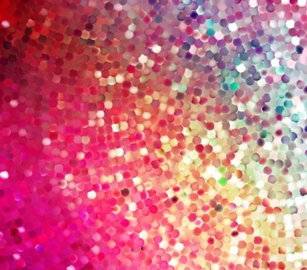 ALL THAT SHINES - RUBY RED CARPET
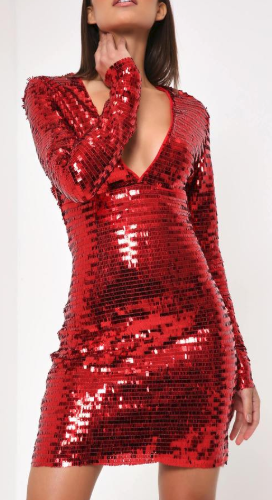 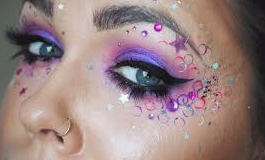 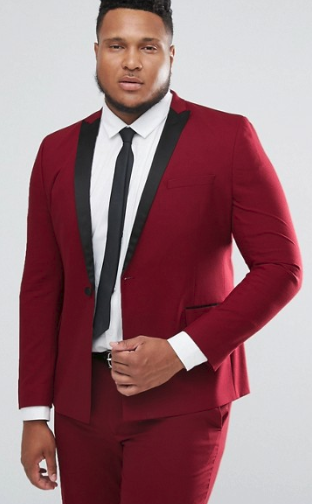 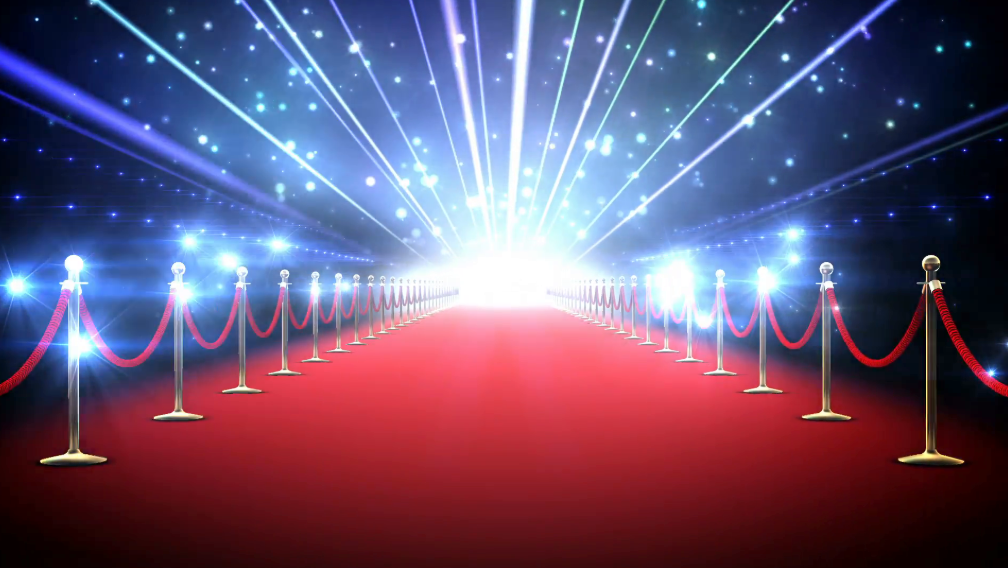 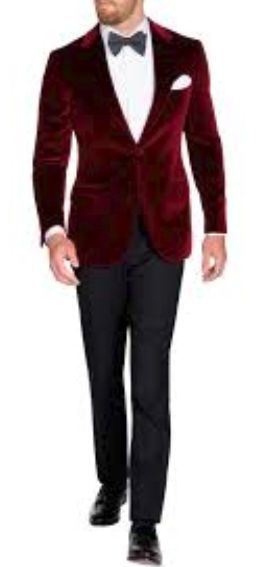 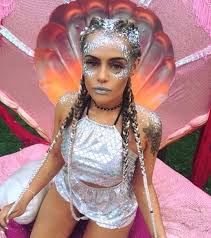 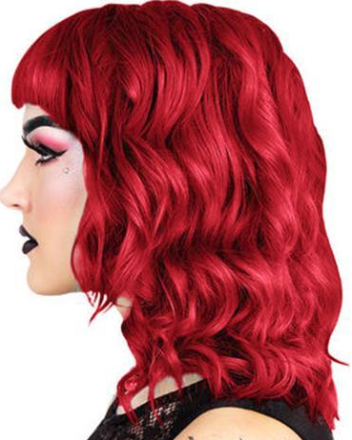 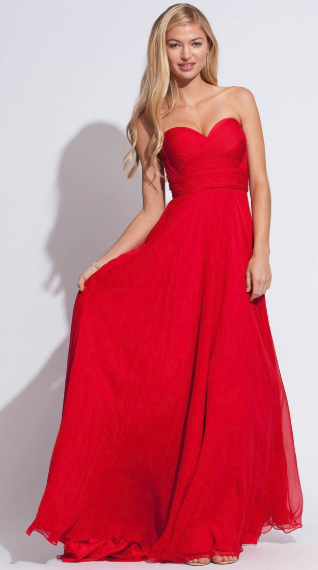 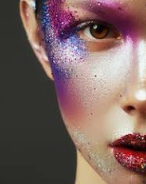 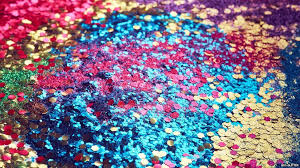 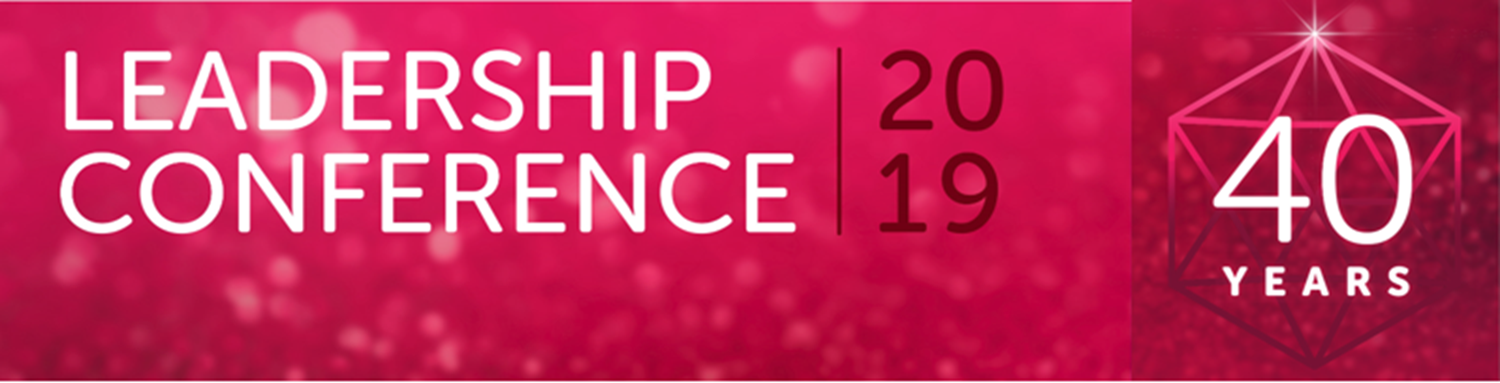 FRIDAY MAY 11
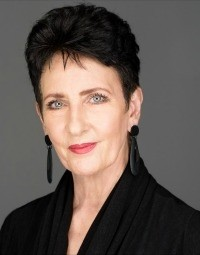 ROBYN MOORE - PLENARY PRESENTATION
BEYOND INFORMED TO TRANSFORMED
A voice over artist for 40 years, she now change’s peoples lives by getting the ‘cut through’ her clients want. Re-ENGAGE, Re-MIND, Re-CREATE, Re-FRESH, Re-DISCOVER
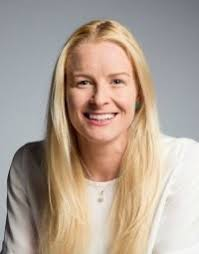 KEYNOTE PRESENTATION
JESSICA GALLAGHER
Jessica is an Australian Paralympic alpine skier, athlete and tandem cyclist. Her inspiring story will challenge you to think differently and see your world from a whole new perspective.
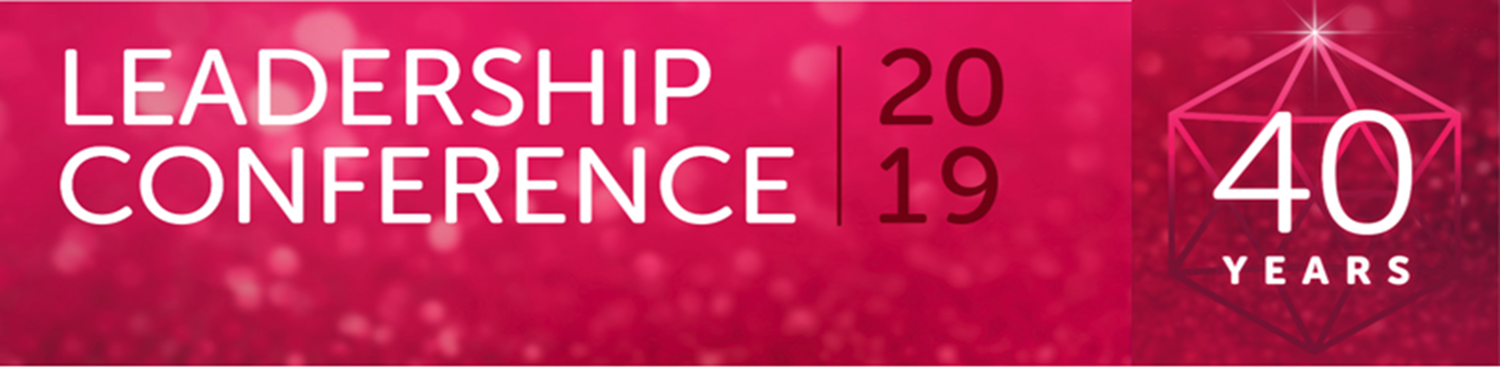 HOTEL ACCOMMODATION OPTIONS
PULLMAN HOTEL ROOMS
Accommodation on higher floors
Level 3 and above
MECURE PREMIUM ROOMS
Premium Rooms on lower levels in the Hotel Pullman side
MECURE HOTEL ROOMS
Mercure rooms on the Mecure side of the hotel complex
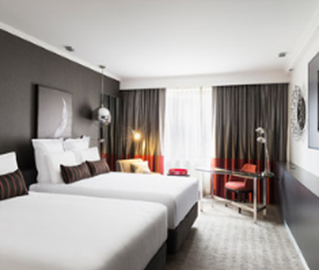 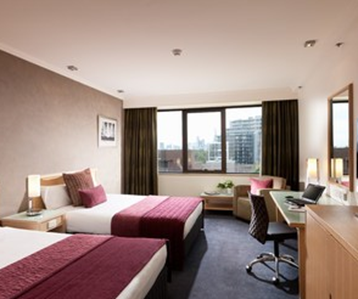 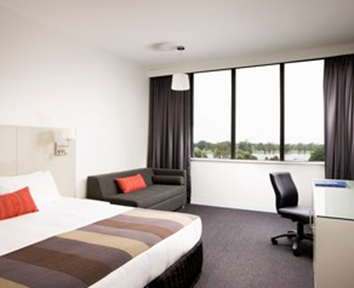 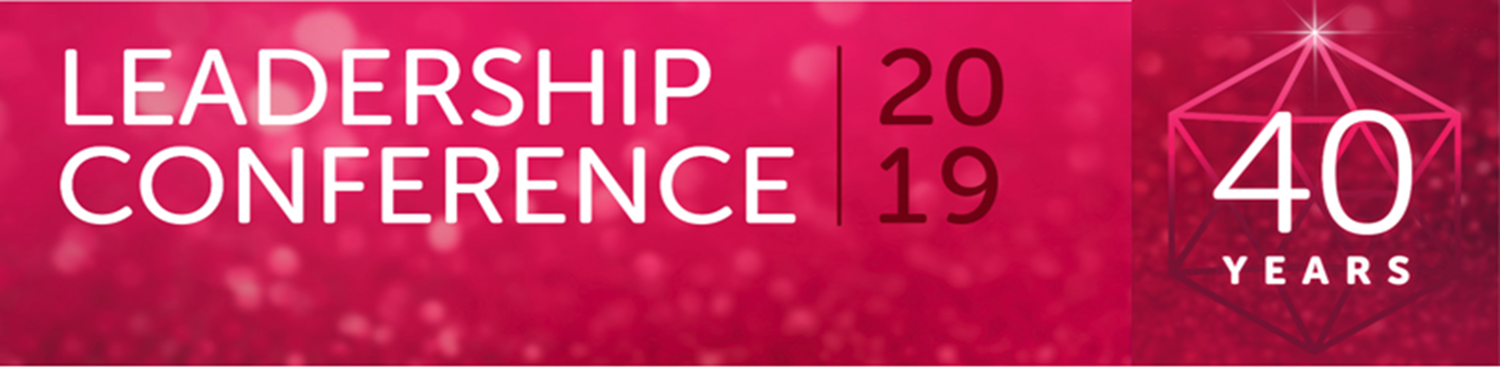 CONFERENCE REGISTRATION 

BOOK ONLINE:  www.abmvss.theconferencemanager.com.au 
Any issues registering – email Jacqui@theconferencemanager.com.au
BRIDGES TO THE FUTURE SCHOLARSHIPS: Leadership conference scholarships  will be awarded for our 2019 conference.  
Thanks to VTMB and  Camp Australia
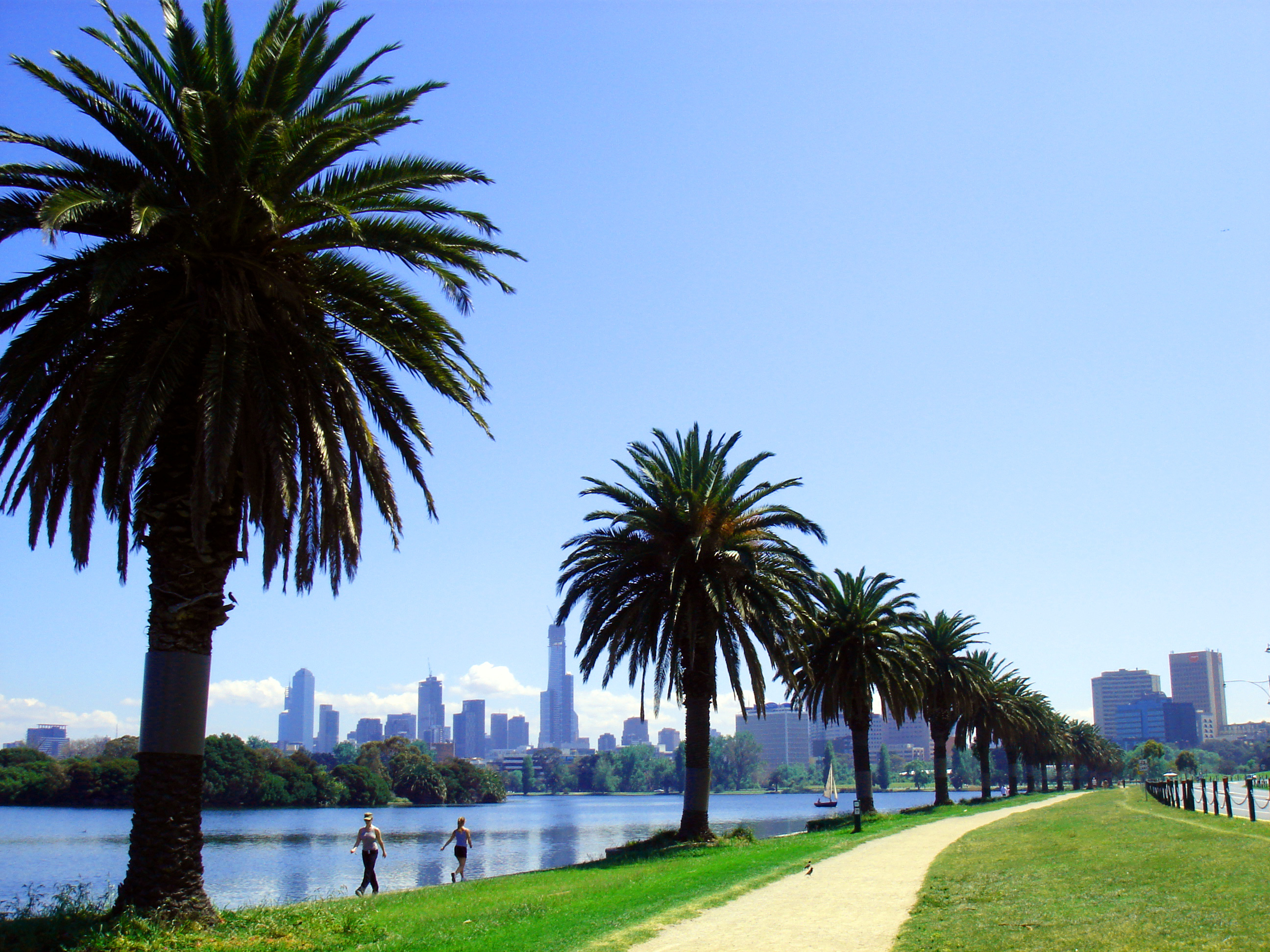 PREFERRED METHOD OF PAYMENT:  

Direct Deposit ABMVSS Conference Account  
BSB 313-140  Account 23184993

Please check our cancellation policy on the website
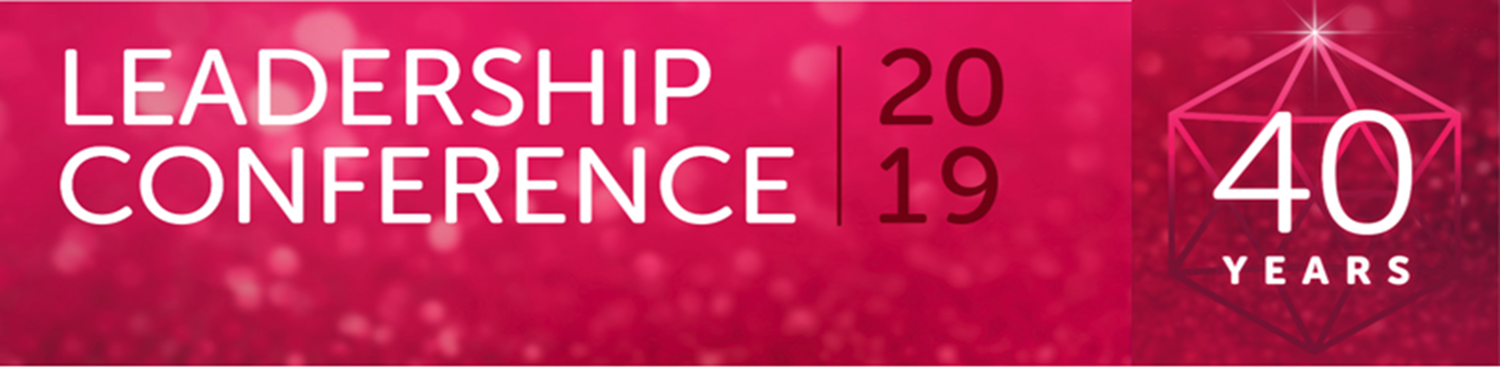 YOURS & OUR COMMITMENT
Your commitment: Is to take responsibility for your personal growth and to further your professional learning and continuing to build on your leadership capacity. 

Our commitment to you: Is to continue to provide these professional learning opportunities that build on this added value you may have already commenced. Collectively, we will raise the profile of all Business Managers, working strategically in schools - as Education Business Leaders.
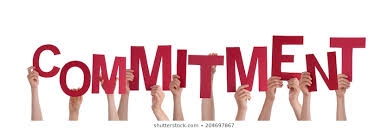